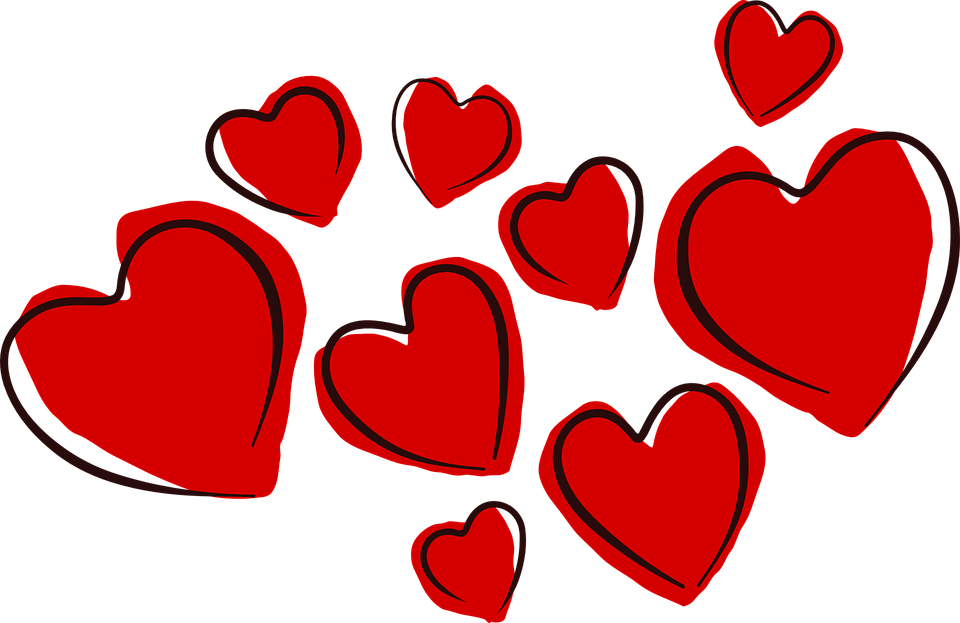 GELOVEN IN LIEFDE
“God is liefde. Hierin is de liefde van God aan ons geopenbaard, dat God zijn eniggeboren Zoon in de wereld gezonden heeft, opdat wij zouden leven door Hem. Hierin is de liefde, niet dat wij God liefgehad hebben, maar dat Hij ons heeft liefgehad en Zijn Zoon zond als verzoening voor onze zonden.” 
1 Johannes 4:8-10
GOD IS LIEFDE
“God liefhebben met heel ons hart, ziel, verstand en kracht 
en onze naaste liefhebben als onszelf.” 
Lukas 10:27
WAT BETEKENT HET DAT God liefde is?
De liefde is geduldig, vriendelijk, niet jaloers, zij doet niet gewichtig, is niet trots, zij kwetst niet, is niet egoistich en voelt zicht nooit beledigd, zij neemt niemand iets kwalijk, zij is niet blij met onrecht, maar juist met de waarheid. De liefde beschermt altijd, vertrouwt en verwacht het altijd van God en houdt vol tot het eind. 
uit 1 Korintiers 13: 4-6
DE LIEFDE IS GEDULDIG EN VOL GOEDHEID